Many partners and growing!
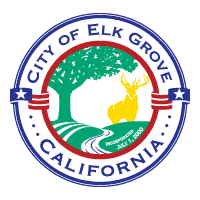 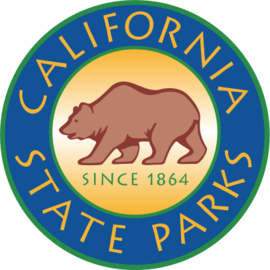 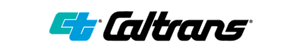 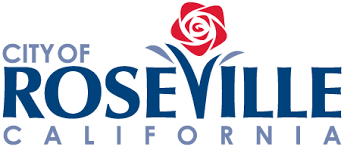 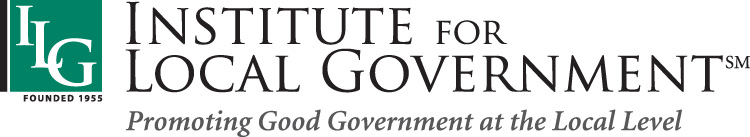 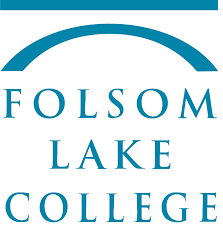 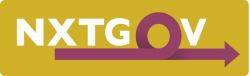 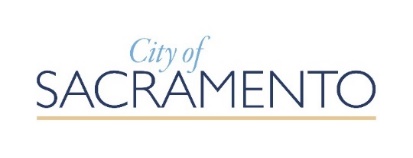 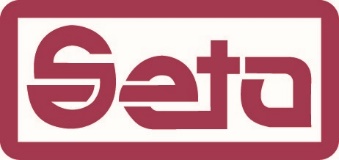 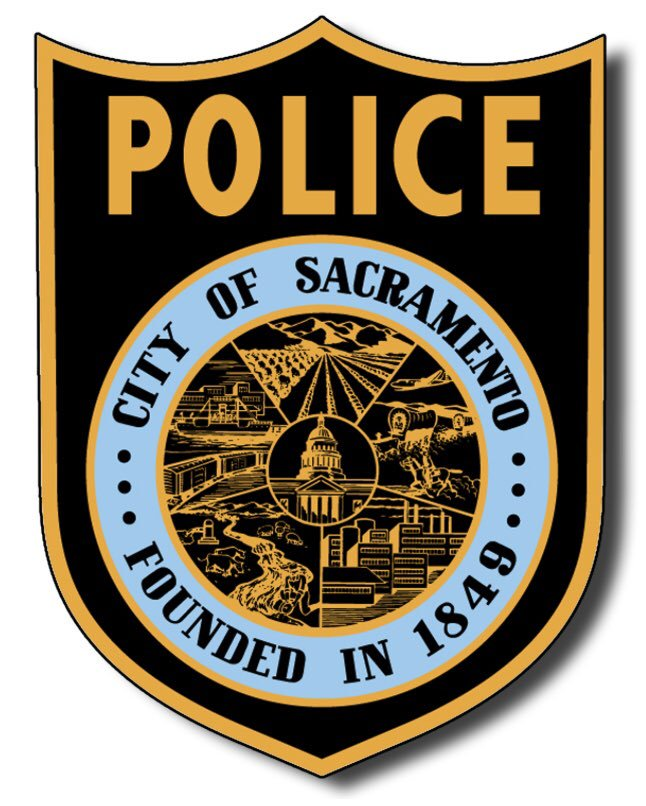 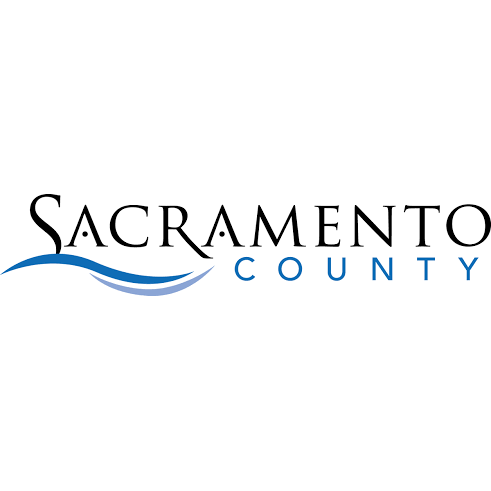 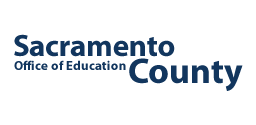 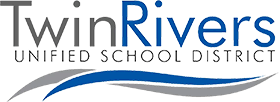 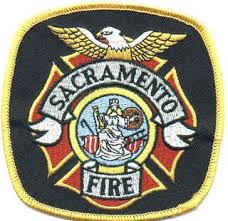 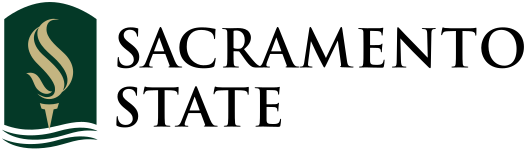 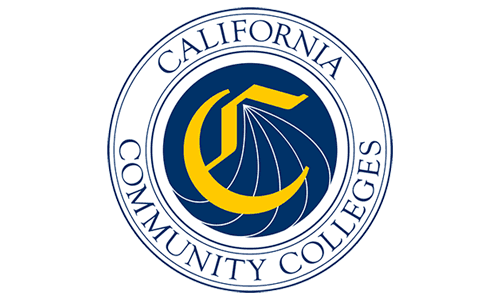 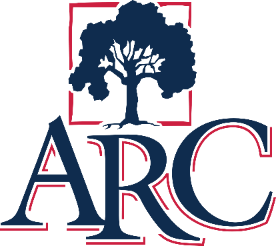 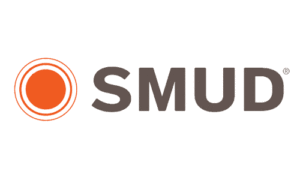 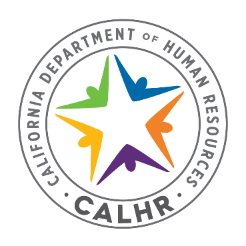 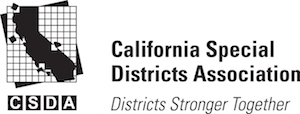 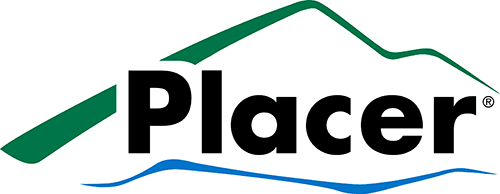 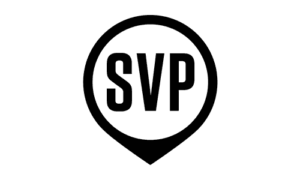 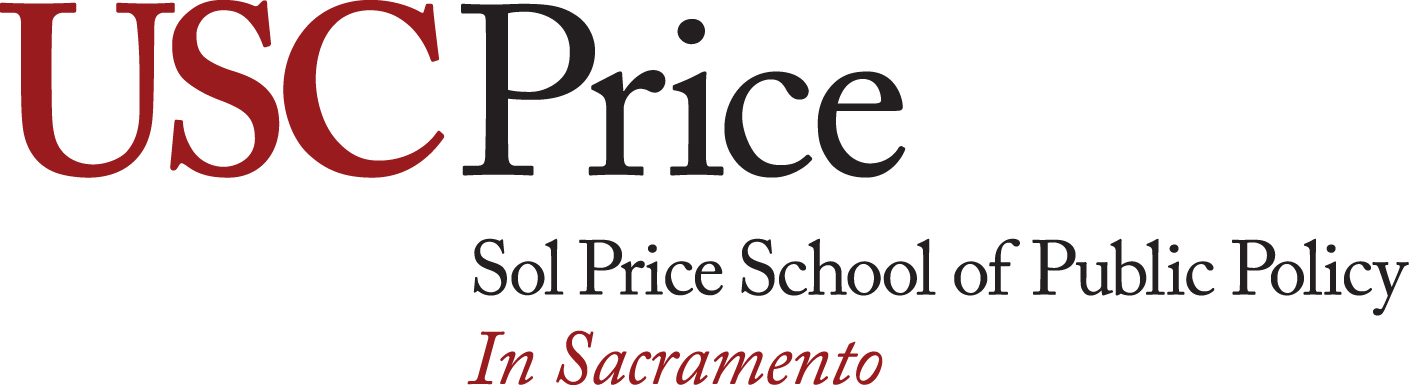 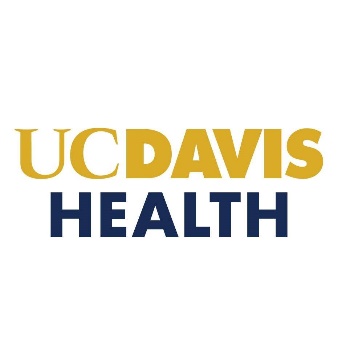 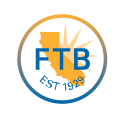 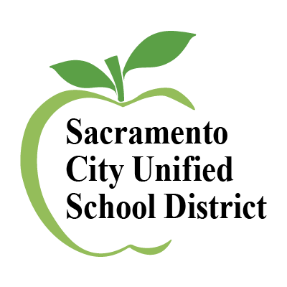 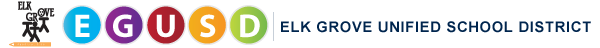 Please send your logo if you don’t see it here: rstephens@ca-ilg.org.